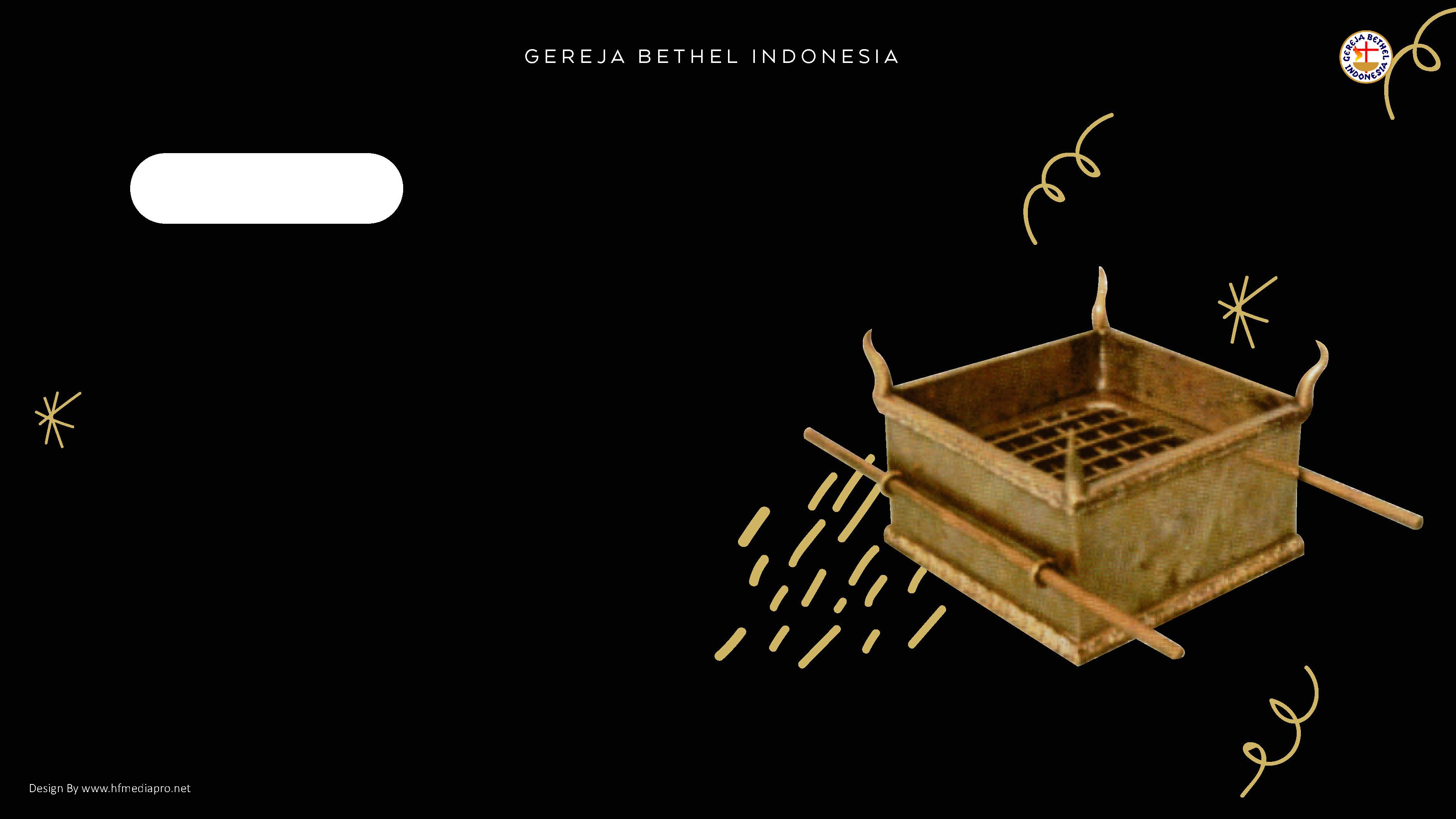 Minggu IV
MEMPERBAIKI
MEZBAH
MATIUS 6:1-15
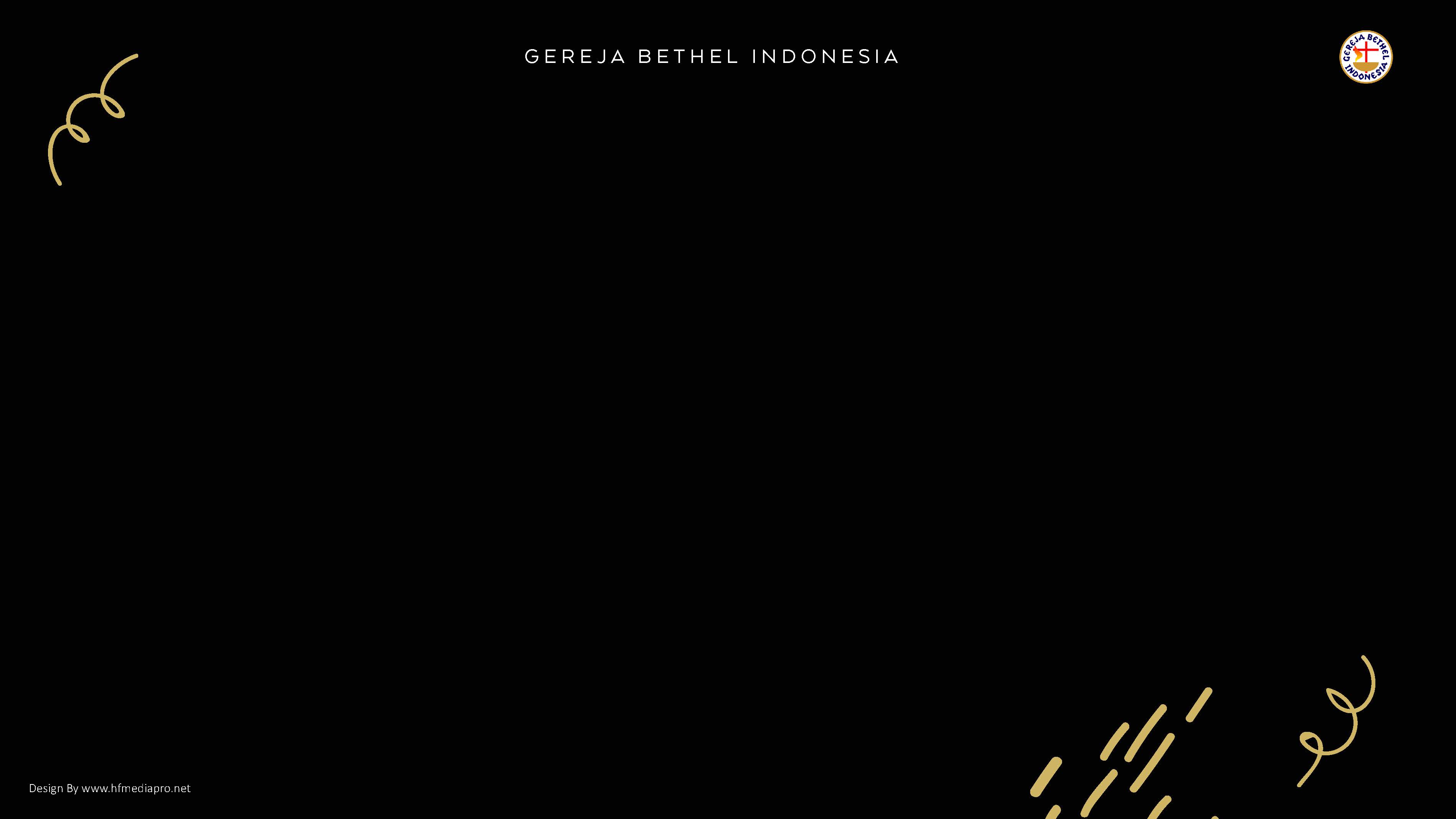 "Dan apabila kamu berdoa, janganlah berdoa seperti orang munafik. Mereka suka mengucapkan doanya dengan berdiri dalam rumah-rumah ibadat dan pada tikungan-tikungan jalan raya, supaya mereka dilihat orang. Aku berkata kepadamu: Sesungguhnya mereka sudah mendapat upahnya. Tetapi jika engkau berdoa, masuklah ke dalam kamarmu, tutuplah pintu dan berdoalah kepada Bapamu yang ada di tempat tersembunyi. Maka Bapamu yang melihat yang tersembunyi akan membalasnya kepadamu”
Matius 6:5-6
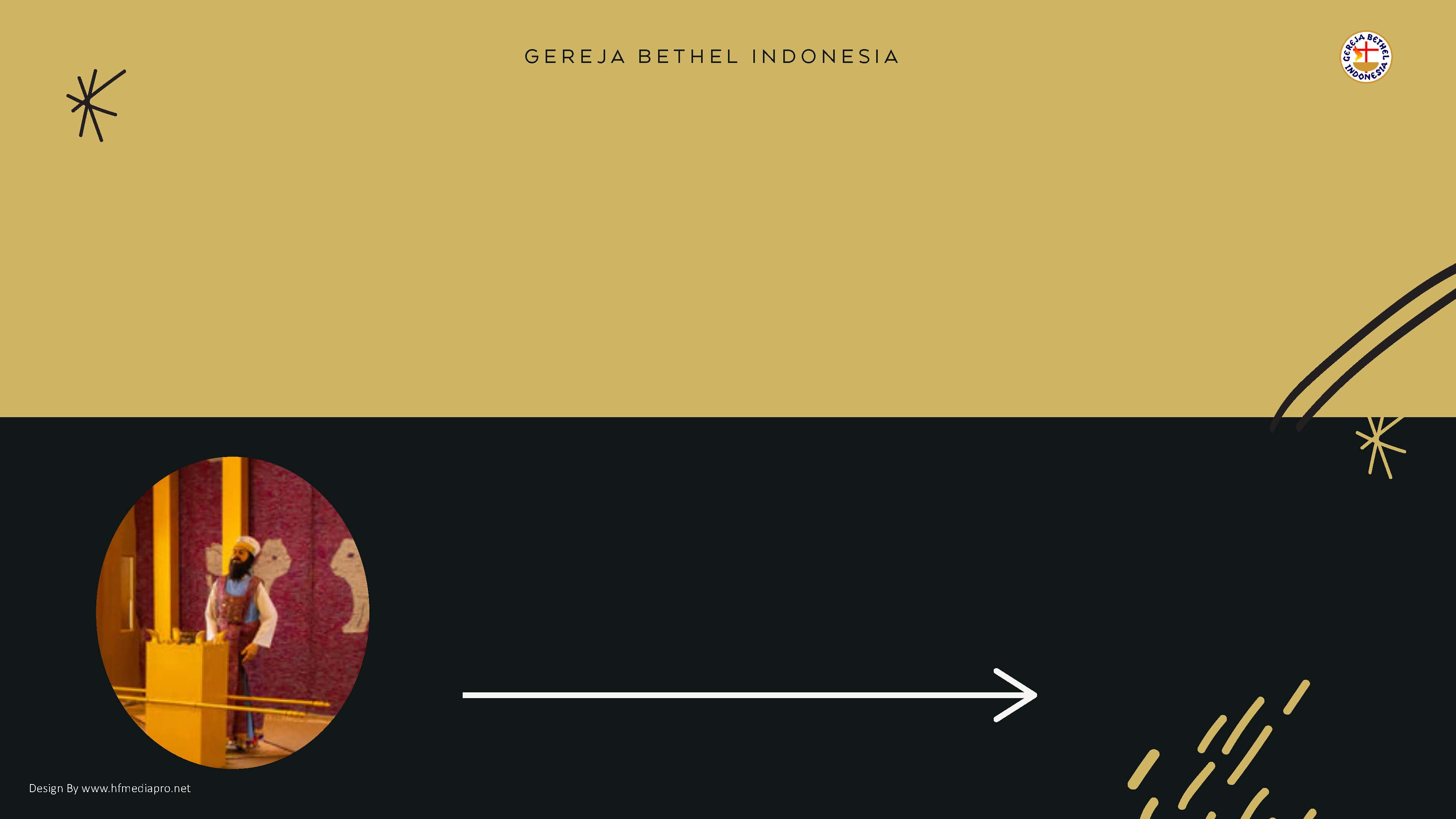 Sepanjang tahun 2020 - 2021 yang lalu, pandemi terjadi dan mengakibatkan berbagai macam hal yang buruk. Kesehatan dan ekonomi adalah bagian yang paling terdampak olehnya, selain itu juga dampak spiritual. Banyak yang mezbah doa pribadi dan keluarganya terpengaruh oleh keadaan ini.
Apa yang Firman Tuhan peringatkan tentang mezbah?
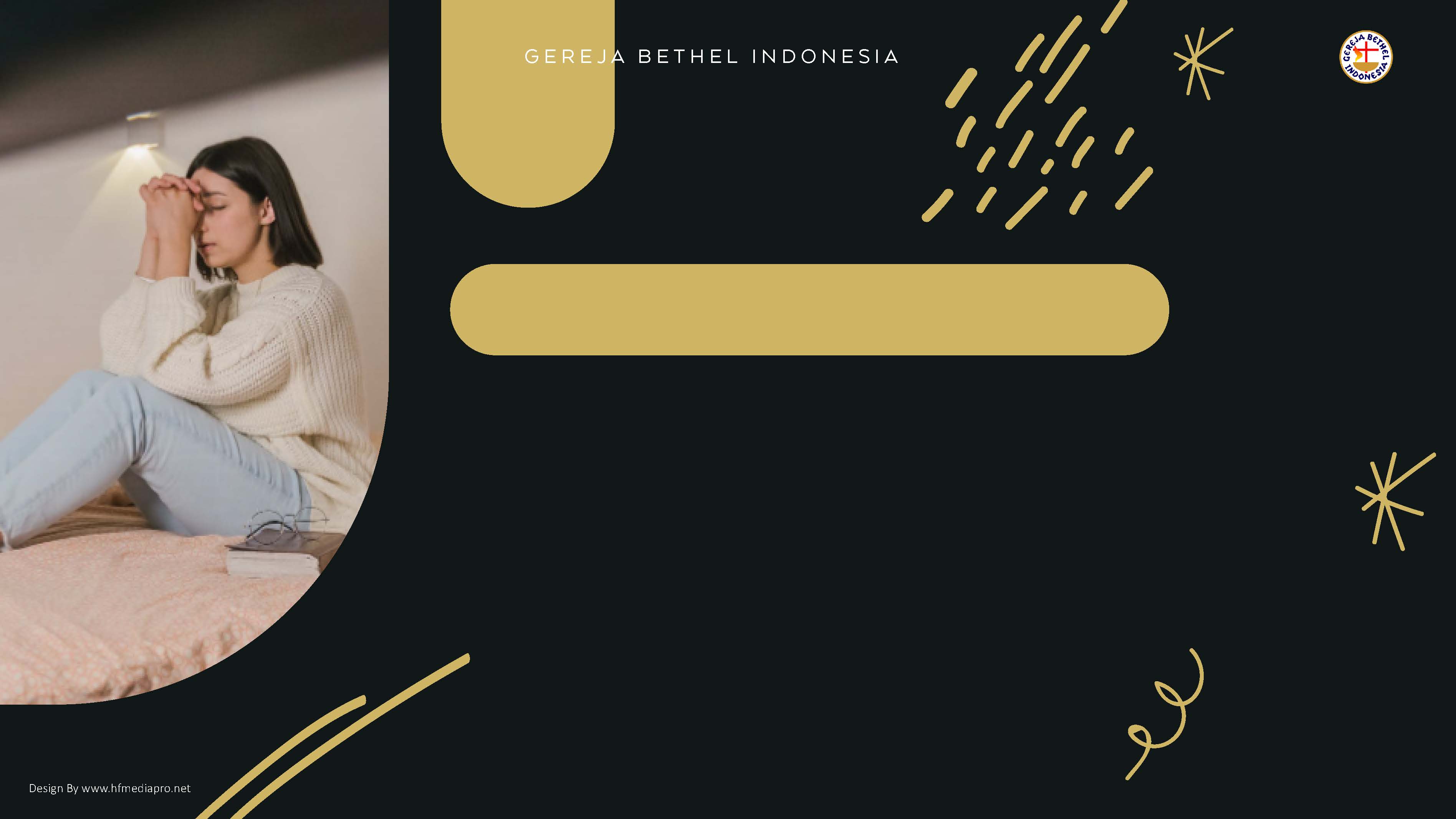 01
BUKAN PERTUNJUKAN
“… berdoalah kepada Bapamu yang ada di tempat tersembunyi. Maka Bapamu yang melihat yang tersembunyi akan membalasnya kepadamu”
Matius 6:5-6
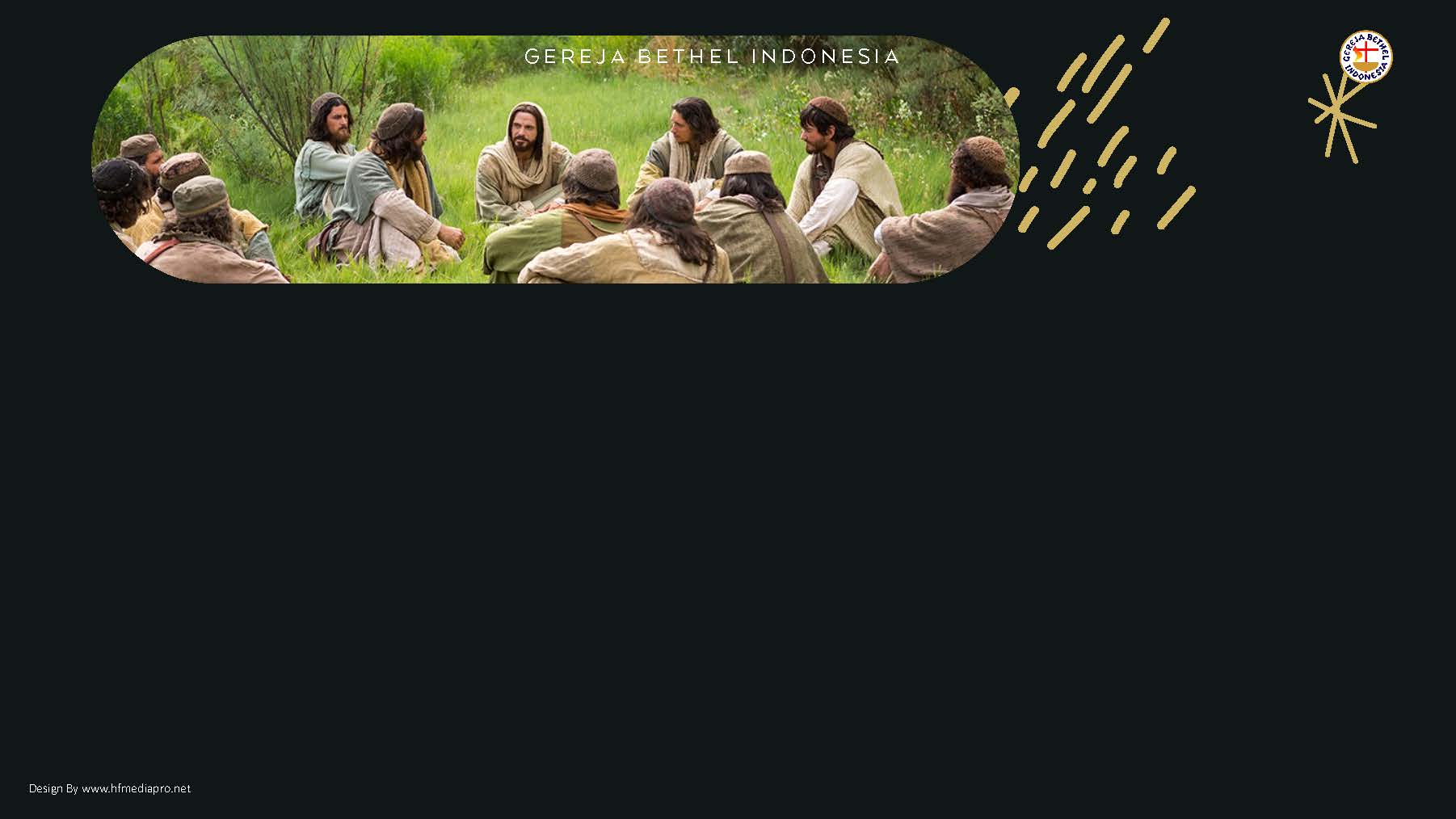 Tuhan Yesus ingin mengajarkan bahwa mezbah doa adalah sesuatu yang sifatnya personal atau sangat pribadi di hadapan Allah. Doa bukanlah sebuah pertunjukan di hadapan banyak orang untuk mendapatkan tepuk tangan dan apresiasi. Hal ini dilakukan oleh orang-orang munafik yang berdoa bahkan hingga di pinggir-pinggir jalan. Makanya Tuhan mengajar agar mezbah adalah sesuatu yang dilakukan di “secret place” – tempat rahasia, yaitu di dalam kamar.
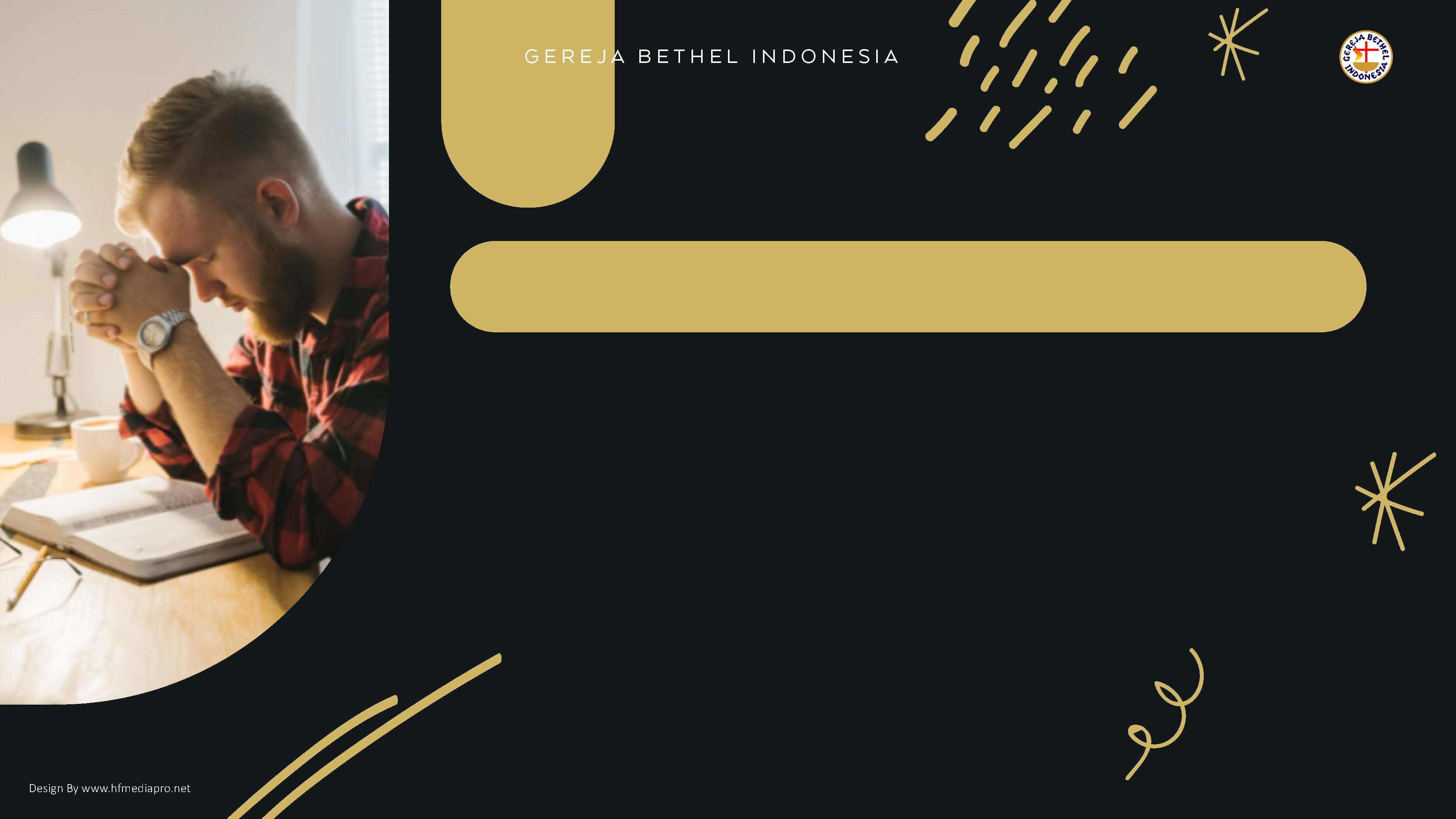 02
BUKAN KEKUATAN KATA-KATA
"Lagipula dalam doamu itu janganlah kamu bertele-tele seperti kebiasaan orang yang tidak mengenal Allah. Mereka menyangka bahwa karena banyaknya kata-kata doanya akan dikabulkan”
Matius 6:7
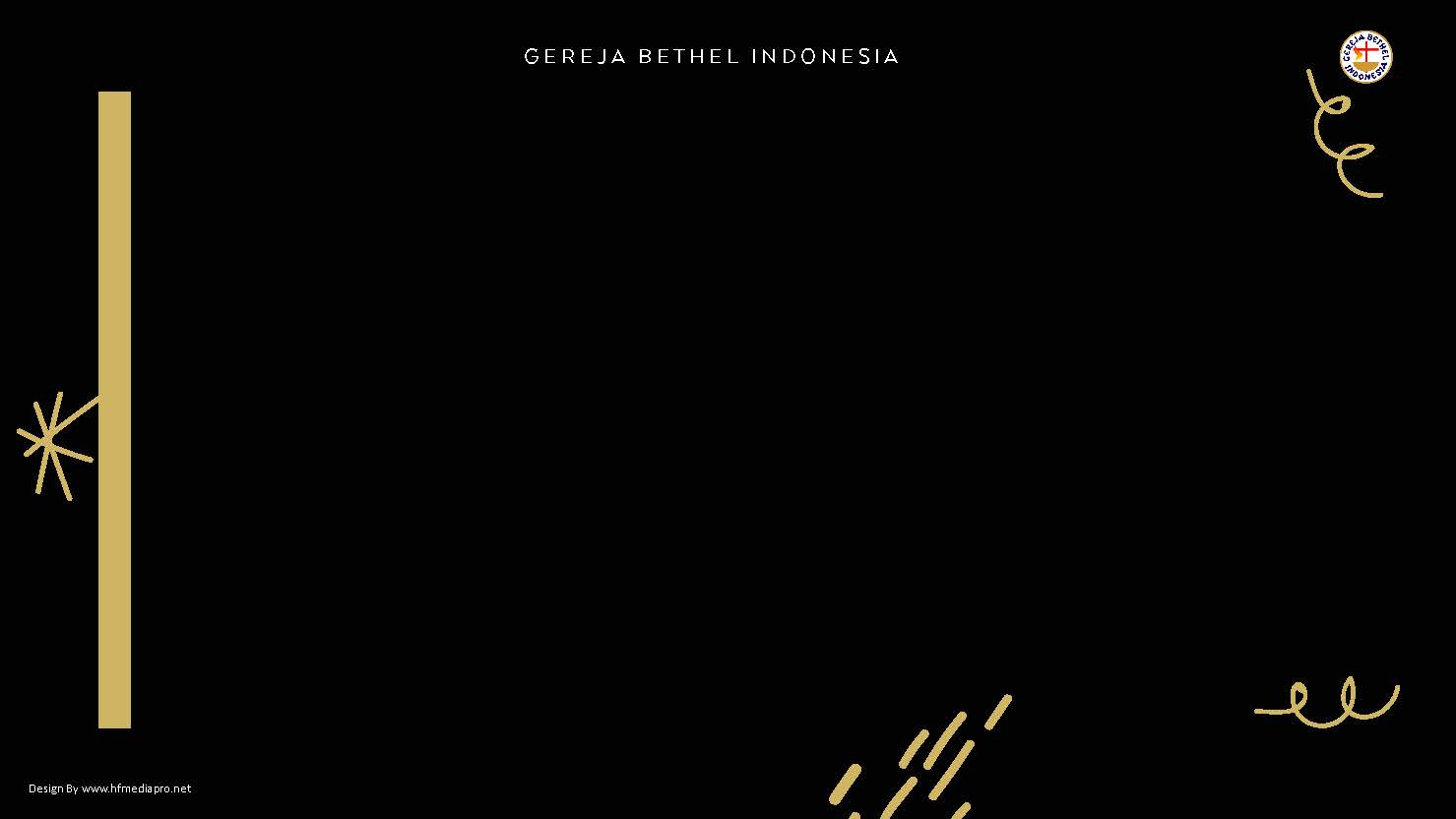 Komunikasi dengan Tuhan dalam mezbah doa/saat teduh kadang dipusingkan dengan urusan kata-kata. Kita berpikir bahwa dengan indah dan banyaknya kata-kata, jaminan jawaban doa kita dapatkan. Padahal sesungguhnya jaminan jawaban doa itu terletak pada Pribadi Sang Penjawab doa-doa yang kita naikkan kepada-Nya. Bahkan, sebelum kita menaikkan doa itu kepada Allah, Dia sudah tahu apa yang menjadi kebutuhan kita. Ini mengajar kita agar fokus dalam mezbah yang kita bangun, hanyalah Allah sendiri, bukan yang lain.
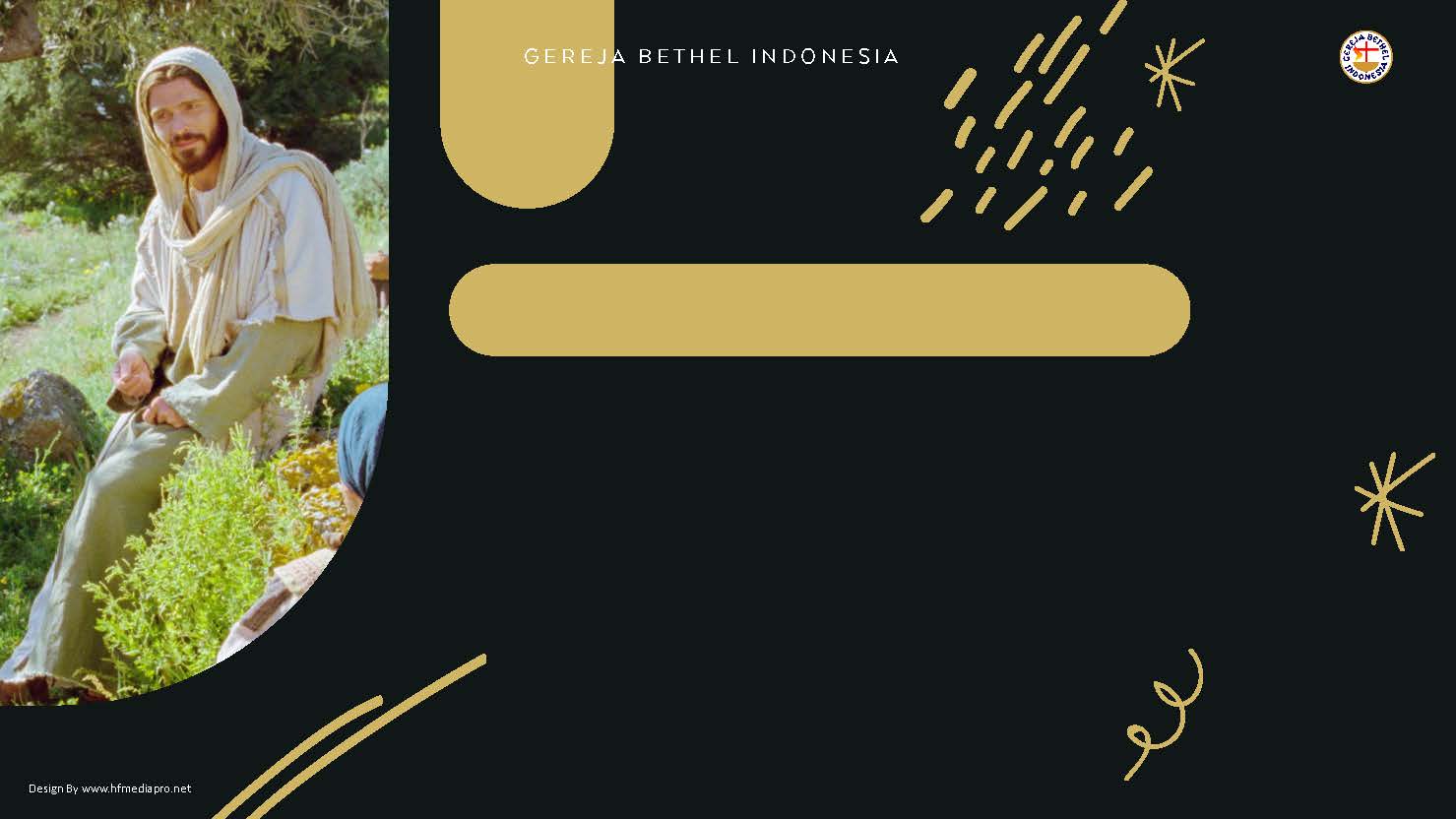 03
BUKAN POLA MANUSIA
" Karena itu berdoalah demikian: Bapa kami yang di sorga, Dikuduskanlah nama-Mu, ...”
Matius 6:9-13
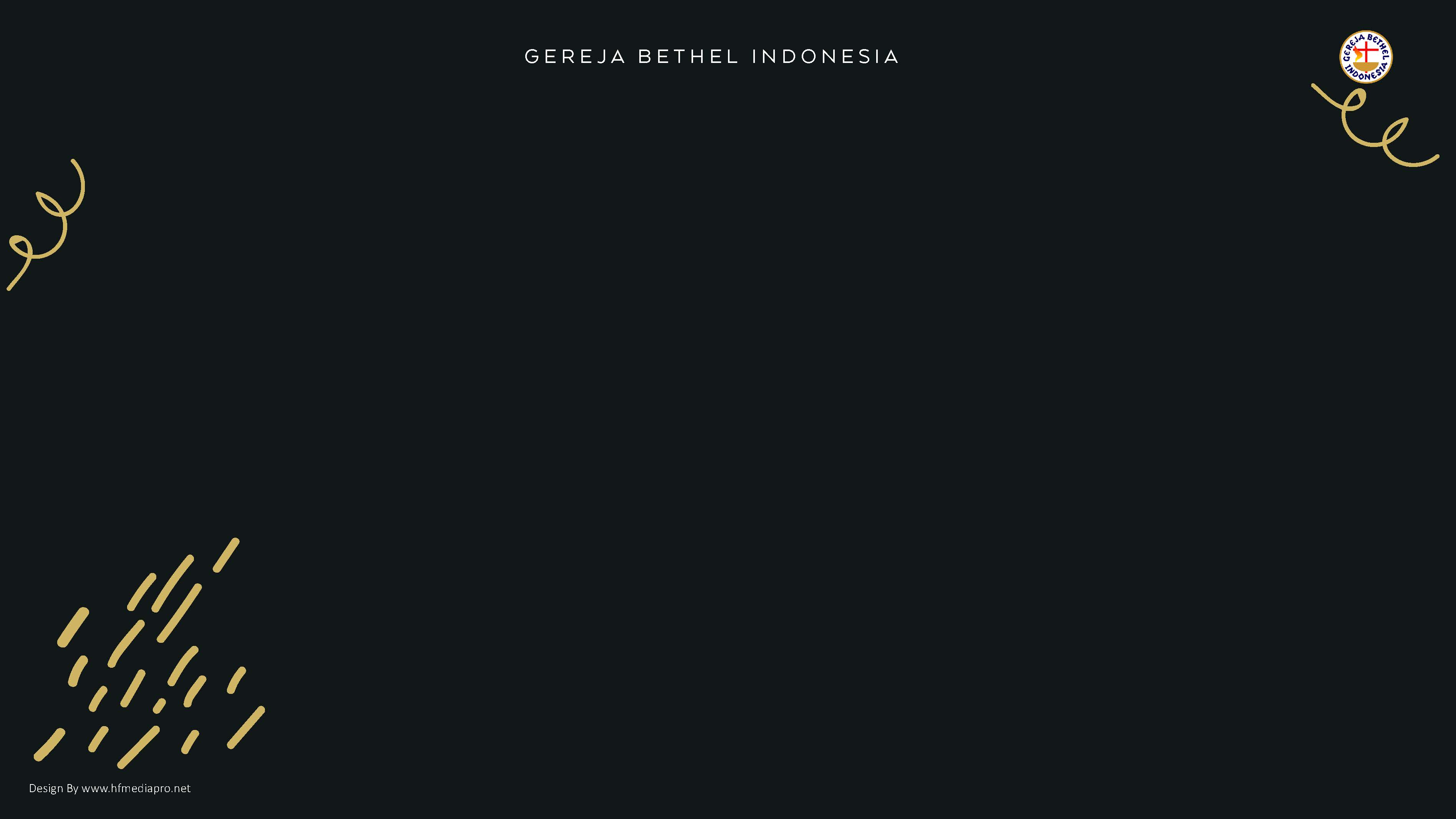 Tuhan juga mengajarkan bahwa dalam mezbah doa yang kita bangun, pola doanya mengikuti apa yang Tuhan nyatakan.
Doa Bapa Kami adalah pola yang diajarkan Yesus, tentu bukan untuk dihafal, tetapi menjadi prinsip dalam doa yang kita naikkan.
Di sana kita diajar tentang doa yang memuliakan Allah, belajar berkata cukup, mengampuni dan mengembalikan segala pujian, hormat dan kemuliaan hanya bagi Dia.